x86-64 Programming IICSE 351 Winter 2019
Instructors: 
Max Willsey
Luis Ceze

Teaching Assistants:
Britt Henderson
Lukas Joswiak
Josie Lee
Wei Lin
Daniel Snitkovsky
Luis Vega
Kory Watson
Ivy Yu
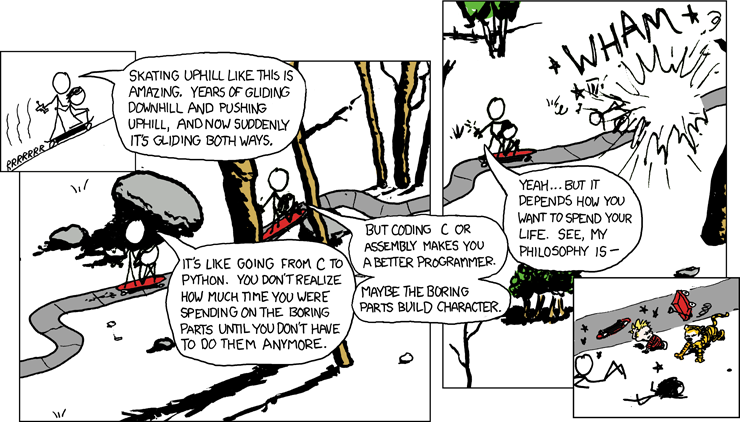 http://xkcd.com/409/
Administrivia
Lab 2 (x86-64) due Feb 8
Learn to read x86-64 assembly and use GDB
Homework 2 due Feb 1 (this Friday)

Midterm is in ~two weeks (Feb 13)!
No lecture that day
You will be provided a fresh reference sheet
Study and use this NOW so you are comfortable with it when the exam comes around
You get 1 handwritten, double-sided cheat sheet (letter)
Find a study group!  Look at past exams!
2
Understanding  swap()
Word
Address
Registers
Memory
456
123
0x120
%rdi
0x120
0x118
%rsi
0x100
0x110
%rax
123
0x108
123
%rdx
456
0x100
swap:
   movq  (%rdi), %rax  #  t0 = *xp
   movq  (%rsi), %rdx  #  t1 = *yp
   movq  %rdx, (%rdi)  # *xp =  t1
   movq  %rax, (%rsi)  # *yp =  t0
   ret
3
Memory Addressing Modes:  Basic
Indirect:		(R)		Mem[Reg[R]]
Data in register R specifies the memory address
Like pointer dereference in C
Example:		movq (%rcx), %rax

Displacement:	D(R)		Mem[Reg[R]+D]
Data in register R specifies the start of some memory region
Constant displacement D specifies the offset from that address
Example:		movq 8(%rbp), %rdx
4
Complete Memory Addressing Modes
General:	
D(Rb,Ri,S)	Mem[Reg[Rb]+Reg[Ri]*S+D]
Rb:	Base register (any register)
Ri:	Index register (any register except %rsp)
S:	Scale factor (1, 2, 4, 8) – why these numbers?
D:	Constant displacement value (a.k.a. immediate)

Special cases  (see CSPP Figure 3.3 on p.181)
D(Rb,Ri)	Mem[Reg[Rb]+Reg[Ri]+D]	(S=1)
(Rb,Ri,S)	Mem[Reg[Rb]+Reg[Ri]*S]	(D=0)
(Rb,Ri)	Mem[Reg[Rb]+Reg[Ri]]	(S=1,D=0)
(,Ri,S)	Mem[Reg[Ri]*S]		(Rb=0,D=0)
5
[Speaker Notes: Syntax for memory operands can be more complex
Designed to do things that are common with pointers
D: displacement, add a constant
Rb: base pointer
Ri: index into array
S: scale the index (pointer arithmetic needs to scale by the size of the pointer target)
compiler keeps track of what the pointer points to and scales accordingly
int x[]    x[i]
ith element of an array of ints: Ri=i, S=4 (bytes)
See figure 3.3 in 3e textbook]
Address Computation Examples
%rdx
0xf000
%rcx
0x0100
6
Address Computation Examples
%rdx
0xf000
%rcx
0x0100
7
Summary
There are 3 types of operands in x86-64
Immediate, Register, Memory
There are 3 types of instructions in x86-64
Data transfer, Arithmetic, Control Flow

Memory Addressing Modes:  The addresses used for accessing memory in mov (and other) instructions can be computed in several different ways
Base register, index register, scale factor, and displacement map well to pointer arithmetic operations
8
Address Computation Instruction
leaq src, dst
"lea" stands for load effective address
src is address expression (any of the formats we’ve seen)
dst is a register
Sets dst to the address computed by the src expression (does not go to memory! – it just does math)
Example:  leaq (%rdx,%rcx,4), %rax
Uses:
Computing addresses without a memory reference
e.g. translation of  p = &x[i];
Computing arithmetic expressions of the form  x+k*i+d
Though k can only be 1, 2, 4, or 8
9
[Speaker Notes: Those address calculations always go to memory except in one special case]
Example:  lea  vs.  mov
Word
Address
Registers
Memory
0x400
123
0x120
%rax
0xF
0x118
0x8
%rbx
0x110
0x10
%rcx
0x4
0x108
0x1
0x100
%rdx
0x100
%rdi
%rsi
leaq (%rdx,%rcx,4), %rax
movq (%rdx,%rcx,4), %rbx
leaq (%rdx), %rdi
movq (%rdx), %rsi
10
Arithmetic Example
long arith(long x, long y, long z)
{
  long t1 = x + y;
  long t2 = z + t1;
  long t3 = x + 4;
  long t4 = y * 48;
  long t5 = t3 + t4;
  long rval = t2 * t5;
  return rval;
}
arith:
  leaq    (%rdi,%rsi), %rax
  addq    %rdx, %rax
  leaq    (%rsi,%rsi,2), %rdx
  salq    $4, %rdx
  leaq    4(%rdi,%rdx), %rcx
  imulq   %rcx, %rax
  ret
Interesting Instructions
leaq: “address” computation
salq: shift
imulq: multiplication
Only used once!
11
[Speaker Notes: Just jumping back to an arithmetic example now that we’ve covered lea to show how the compiler often generates lea instead of add, and sal (shift) instead of multiplication
y*48 becomes:
leaq (%rsi,%rsi,2), %rdx == y*2+y == y*3
salq $4, %rdx == (y*3) << 4 == (y*3)*2^4 == (y*3)*16
Use imulq when operand is dynamic (we don’t know at compile time what we’re multiplying by)]
Arithmetic Example
long arith(long x, long y, long z)
{
  long t1 = x + y;
  long t2 = z + t1;
  long t3 = x + 4;
  long t4 = y * 48;
  long t5 = t3 + t4;
  long rval = t2 * t5;
  return rval;
}
arith:
  leaq    (%rdi,%rsi), %rax    # rax/t1   = x + y
  addq    %rdx, %rax           # rax/t2   = t1 + z
  leaq    (%rsi,%rsi,2), %rdx  # rdx      = 3 * y
  salq    $4, %rdx             # rdx/t4   = (3*y) * 16
  leaq    4(%rdi,%rdx), %rcx   # rcx/t5   = x + t4 + 4
  imulq   %rcx, %rax           # rax/rval = t5 * t2
  ret
12
[Speaker Notes: Just jumping back to an arithmetic example now that we’ve covered lea to show how the compiler often generates lea instead of add, and sal (shift) instead of multiplication
y*48 becomes:
leaq (%rsi,%rsi,2), %rdx == y*2+y == y*3
salq $4, %rdx == (y*3) << 4 == (y*3)*2^4 == (y*3)*16
Use imulq when operand is dynamic (we don’t know at compile time what we’re multiplying by)]
Peer Instruction Question
Which of the following x86-64 instructions correctly calculates %rax=9*%rdi?
Vote at http://PollEv.com/justinh

 leaq (,%rdi,9), %rax
 movq (,%rdi,9), %rax
 leaq (%rdi,%rdi,8), %rax
 movq (%rdi,%rdi,8), %rax
 We’re lost…
13
Control Flow
long max(long x, long y)
{
  long max;
  if (x > y) {
    max = x;
  } else {
    max = y;
  }
  return max;
}
max:
  ???
  movq   %rdi, %rax
  ??? 
  ???
  movq   %rsi, %rax
  ???
  ret
14
[Speaker Notes: Execution starts at the entry to the function…
By default just goes from one instruction to the next
So, how do we tell assembly code to only execute some of the instructions?
With a branch instruction (also called a jump)]
Control Flow
long max(long x, long y)
{
  long max;
  if (x > y) {
    max = x;
  } else {
    max = y;
  }
  return max;
}
max:
  if x <= y then jump to else
  movq   %rdi, %rax
  jump to done
else:
  movq   %rsi, %rax
done:
  ret
Conditional jump
Unconditional jump
15
[Speaker Notes: Execution starts at the entry to the function…
By default just goes from one instruction to the next
So, how do we tell assembly code to only execute some of the instructions?
With a branch instruction (also called a jump)]
Conditionals and Control Flow
Conditional branch/jump
Jump to somewhere else if some condition is true, otherwise execute next instruction
Unconditional branch/jump
Always jump when you get to this instruction

Together, they can implement most control flow constructs in high-level languages:
if (condition) then {…} else {…}
while (condition) {…}
do {…} while (condition)
for (initialization; condition; iterative) {…}
switch {…}
16
x86 Control Flow
Condition codes
Conditional and unconditional branches
Loops
Switches
17
Processor State (x86-64, partial)
%rax
%r8
Information about currently executing program
Temporary data( %rax, … )
Location of runtime stack ( %rsp )
Location of current code control point( %rip, … )
Status of recent tests( CF, ZF, SF, OF )
Single bit registers:
%rbx
%r9
Registers
%rcx
%r10
%rdx
%r11
%rsi
%r12
%rdi
%r13
current top of the Stack
%rsp
%r14
Program Counter
(instruction pointer)
%rip
%rbp
%r15
CF
ZF
SF
OF
Condition Codes
18
Condition Codes (Implicit Setting)
Carry Flag
Zero Flag
Sign Flag
Overflow Flag
CF
ZF
SF
OF
Not set by lea instruction (beware!)
19
Condition Codes (Explicit Setting: Compare)
Explicitly set by Compare instruction
cmpq src1, src2
cmpq a, b  sets flags based on b-a, but doesn’t store

CF=1  if carry out from MSB (good for unsigned comparison)
ZF=1  if  a==b
SF=1  if  (b-a)<0  (if MSB is 1)
OF=1  if signed overflow(a>0 && b<0 && (b-a)>0) || (a<0 && b>0 && (b-a)<0)
Carry Flag
Zero Flag
Sign Flag
Overflow Flag
CF
ZF
SF
OF
20
Condition Codes (Explicit Setting: Test)
Explicitly set by Test instruction
testq src2, src1
testq a, b  sets flags based on a&b, but doesn’t store
Useful to have one of the operands be a mask

Can’t have carry out (CF) or overflow (OF)
ZF=1  if  a&b==0
SF=1  if  a&b<0  (signed)
Carry Flag
Zero Flag
Sign Flag
Overflow Flag
CF
ZF
SF
OF
21
Using Condition Codes:  Jumping
j* Instructions
Jumps to target (an address) based on condition codes
22
[Speaker Notes: Bunch of different jump instructions
First, unconditional]
Using Condition Codes:  Setting
set* Instructions
Set low-order byte of dst to 0 or 1 based on condition codes
Does not alter remaining 7 bytes
23
Reminder:  x86-64 Integer Registers
%rax
%r8
%al
%r8b
Accessing the low-order byte:
%rbx
%r9
%bl
%r9b
%rcx
%r10
%cl
%r10b
%rdx
%r11
%dl
%r11b
%rsi
%r12
%sil
%r12b
%rdi
%r13
%dil
%r13b
%rsp
%r14
%spl
%r14b
%rbp
%bpl
%r15
%r15b
24
Reading Condition Codes
set* Instructions
Set a low-order byte to 0 or 1 based on condition codes
Operand is byte register (e.g. al, dl) or a byte in memory
Do not alter remaining bytes in register
Typically use movzbl (zero-extended mov) to finish job
int gt(long x, long y)
{
  return x > y;
}
cmpq   %rsi, %rdi   #
setg   %al          #
movzbl %al, %eax    #
ret
25
[Speaker Notes: Zero-extend:  sets the upper bytes to 0

The order of the cmpq operands is backwards, unfortunately; first we do cmpq y, x, but then the setg is “true” if x > y. So, think of the cmpq as performing x – y, like a sub instruction, and then it makes more sense.]
Reading Condition Codes
set* Instructions
Set a low-order byte to 0 or 1 based on condition codes
Operand is byte register (e.g. al, dl) or a byte in memory
Do not alter remaining bytes in register
Typically use movzbl (zero-extended mov) to finish job
int gt(long x, long y)
{
  return x > y;
}
cmpq   %rsi, %rdi   # Compare x:y
setg   %al          # Set when >
movzbl %al, %eax    # Zero rest of %rax
ret
26
[Speaker Notes: Zero-extend:  sets the upper bytes to 0

The order of the cmpq operands is backwards, unfortunately; first we do cmpq y, x, but then the setg is “true” if x > y. So, think of the cmpq as performing x – y, like a sub instruction, and then it makes more sense.]
Aside:  movz and movs
movz_ _  src, regDest	# Move with zero extension
movs_ _  src, regDest	# Move with sign extension

Copy from a smaller source value to a larger destination
Source can be memory or register;  Destination must be a register
Fill remaining bits of dest with zero (movz) or sign bit (movs)

movzSD / movsSD:
S – size of source (b = 1 byte, w = 2)
D – size of dest (w = 2 bytes, l = 4, q = 8)

Example: 
movzbq %al, %rbx
27
Aside:  movz and movs
movz_ _  src, regDest	# Move with zero extension
movs_ _  src, regDest	# Move with sign extension

Copy from a smaller source value to a larger destination
Source can be memory or register;  Destination must be a register
Fill remaining bits of dest with zero (movz) or sign bit (movs)

movzSD / movsSD:
S – size of source (b = 1 byte, w = 2)
D – size of dest (w = 2 bytes, l = 4, q = 8)

Example: 
movsbl (%rax), %ebx
Note: In x86-64, any instruction that generates a 32-bit (long word) value for a register also sets the high-order portion of the register to 0. Good example on p. 184 in the textbook.
Copy 1 byte from memory into 8-byte register & sign extend it
28
Summary
Control flow in x86 determined by status of Condition Codes
Showed Carry, Zero, Sign, and Overflow, though others exist 
Set flags with arithmetic instructions (implicit) or Compare and Test (explicit)
Set instructions read out flag values
Jump instructions use flag values to determine next instruction to execute
29